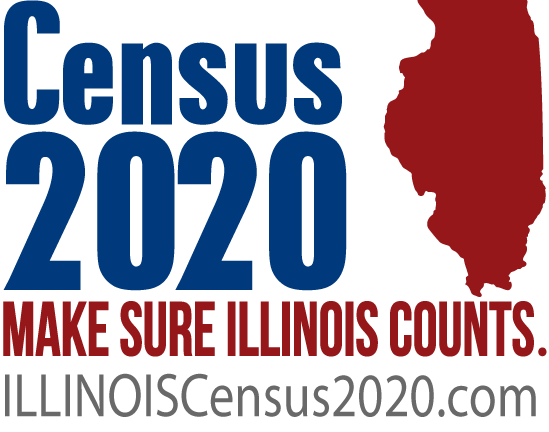 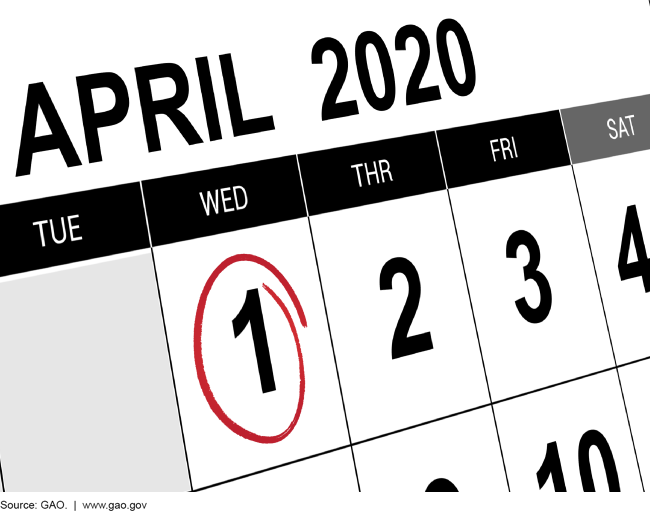 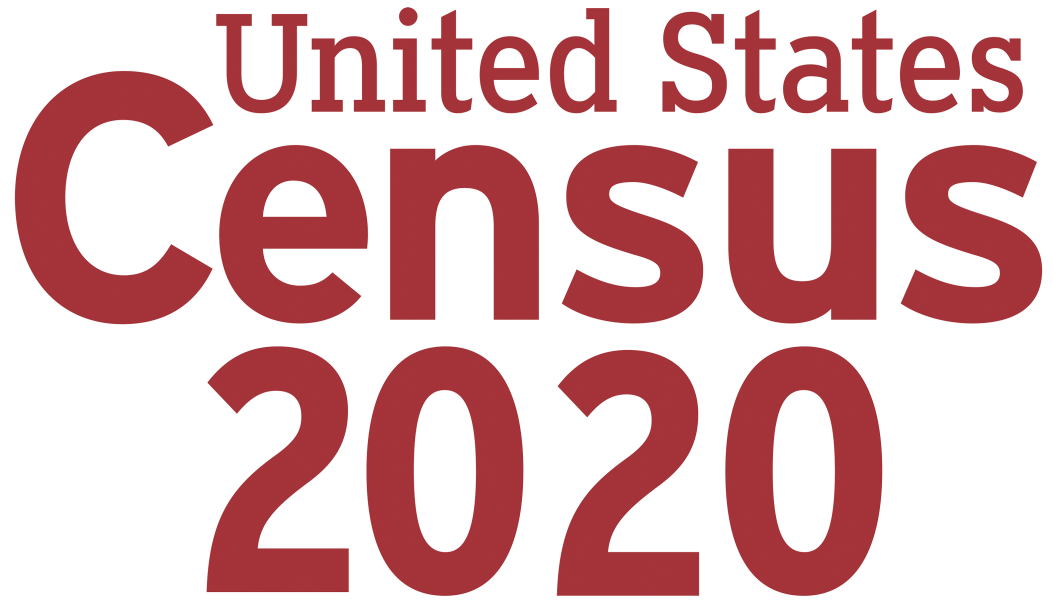 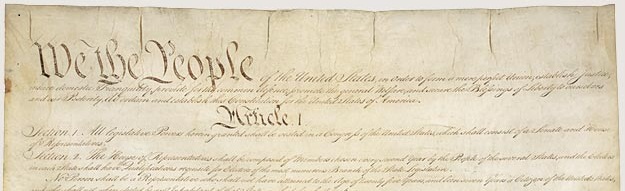 Census authorized by Article, Section 2 of the United States Constitution.
George Washington University's Institute of Public Policy found that at least $34 billion in federal funding for programs that directly assist Illinois residents is tied to census figures.
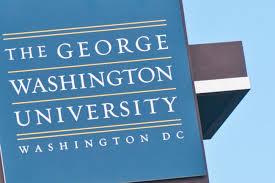 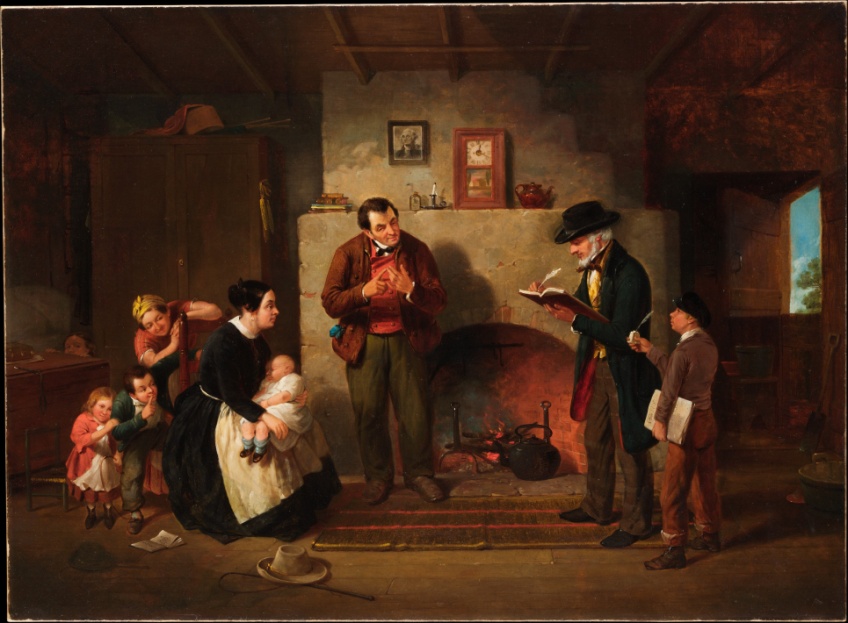 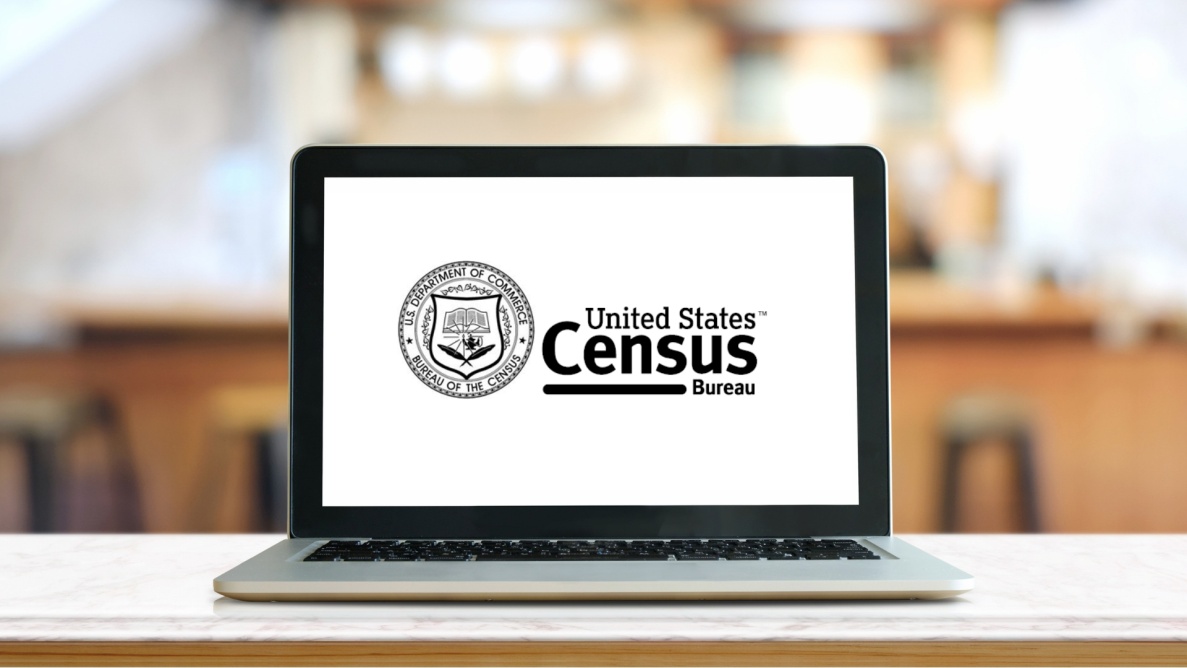 Taking the Census 1854
Taking the Census 2020
Census Timetable 

March 12-20: Invitation to respond online to the 2020 census.
March 26-April 3: Reminder postcard.
April 8-16: Reminder letter and paper questionnaire.
April 20-27: Final reminder postcard before in-person follow up.
December 31, 2020: State totals reported.
March 31, 2021: Census Bureau transmits redistricting files to states.
Every household will have the option of responding online, by mail or by phone.

95% of households will receive their census invitation by mail.
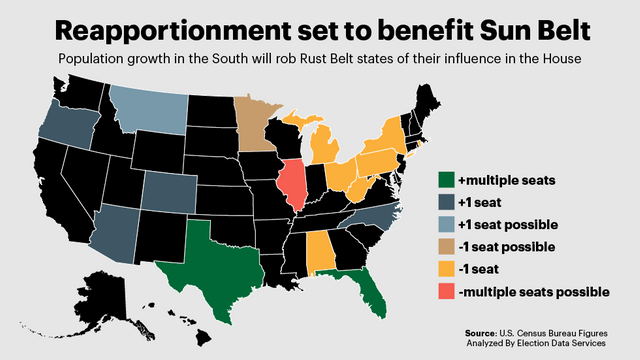 [Speaker Notes: Illinois will lose at least one, and possibly two, seats after the next round of reapportionment. It would mark the fifth consecutive decade in which the Illinois delegation has shrunk.]
Department of Commerce v. New York
The federal government says that the Department of Justice wants data about citizenship to better enforce federal voting rights laws.
Asking about citizenship will lead to an inaccurate count, because households with undocumented or Hispanic residents may not respond.
A decision in the case is expected by summer.
Source: “Argument analysis: Divided court seems ready to uphold citizenship question on 2020 census”; SCOTUSblog, April 23, 2019.
[Speaker Notes: The last time a citizenship question was on the census was 1950. The Illinois Complete Count Committee is operating under the assumption that the citizenship question will be on the census form.]
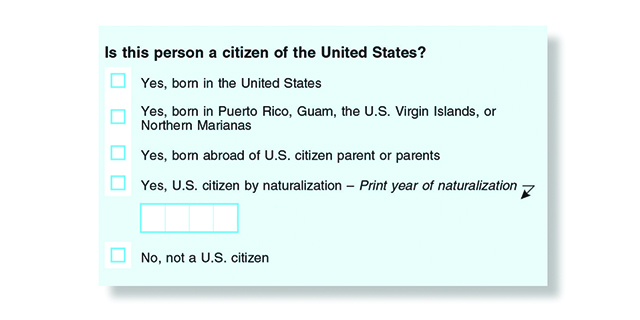 “The (Census) bureau estimates 6.5 million people will not respond to the 2020 census themselves if a citizenship question is included. (Source: Supreme Court Appears To Lean Toward Allowing Census Citizenship Question; NPR, April 25, 2019.)
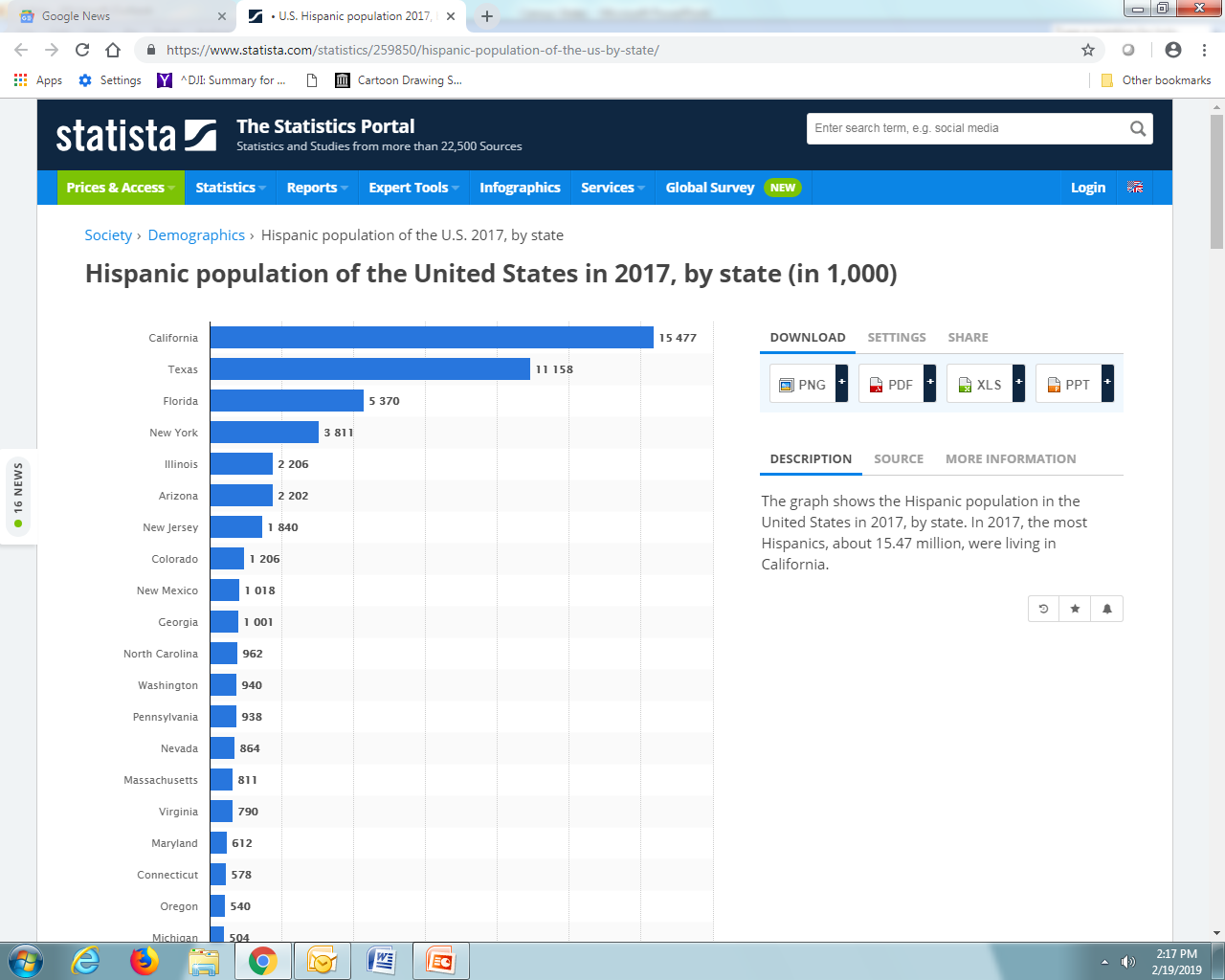 According to United States Code, Title 13 (Census), Chapter 7 (Offenses and Penalties), Sub-Chapter II, if you're over 18 and refuse to answer all or part of the Census, you can be fined up to $100. If you give false answers, you're subject to a fine of up to $500.
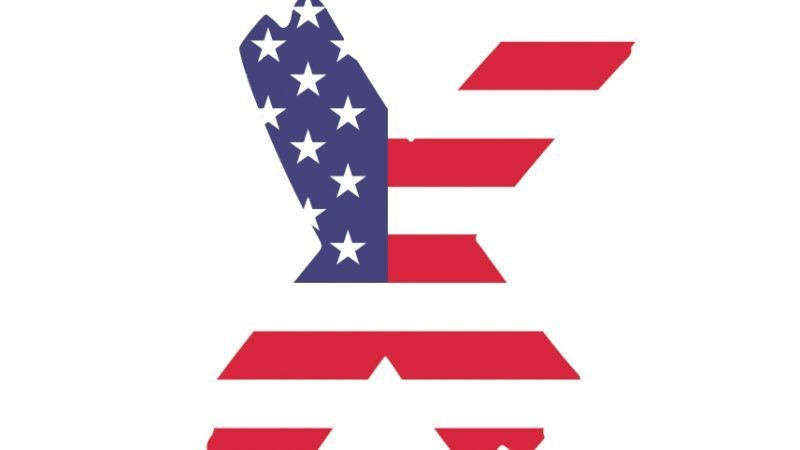 Hard to Count Populations
Children under age 5
Homeless
Lower income 
Lower education 
English language learners 
Veterans
Minority communities
College students
Foreign born Illinois residents
“Snowbirds”
Farm
Renters
[Speaker Notes: Foreign born Illinois residents (documented and undocumented)
“Snowbirds”: Retirees spending summer in Illinois and winter in warmer climates
Farm families residing in rural counties
Persons living in large housing units or apartment complexes
Since the 2020 census will be conducted mostly online, households with poor Internet access will likely also be undercounted.]
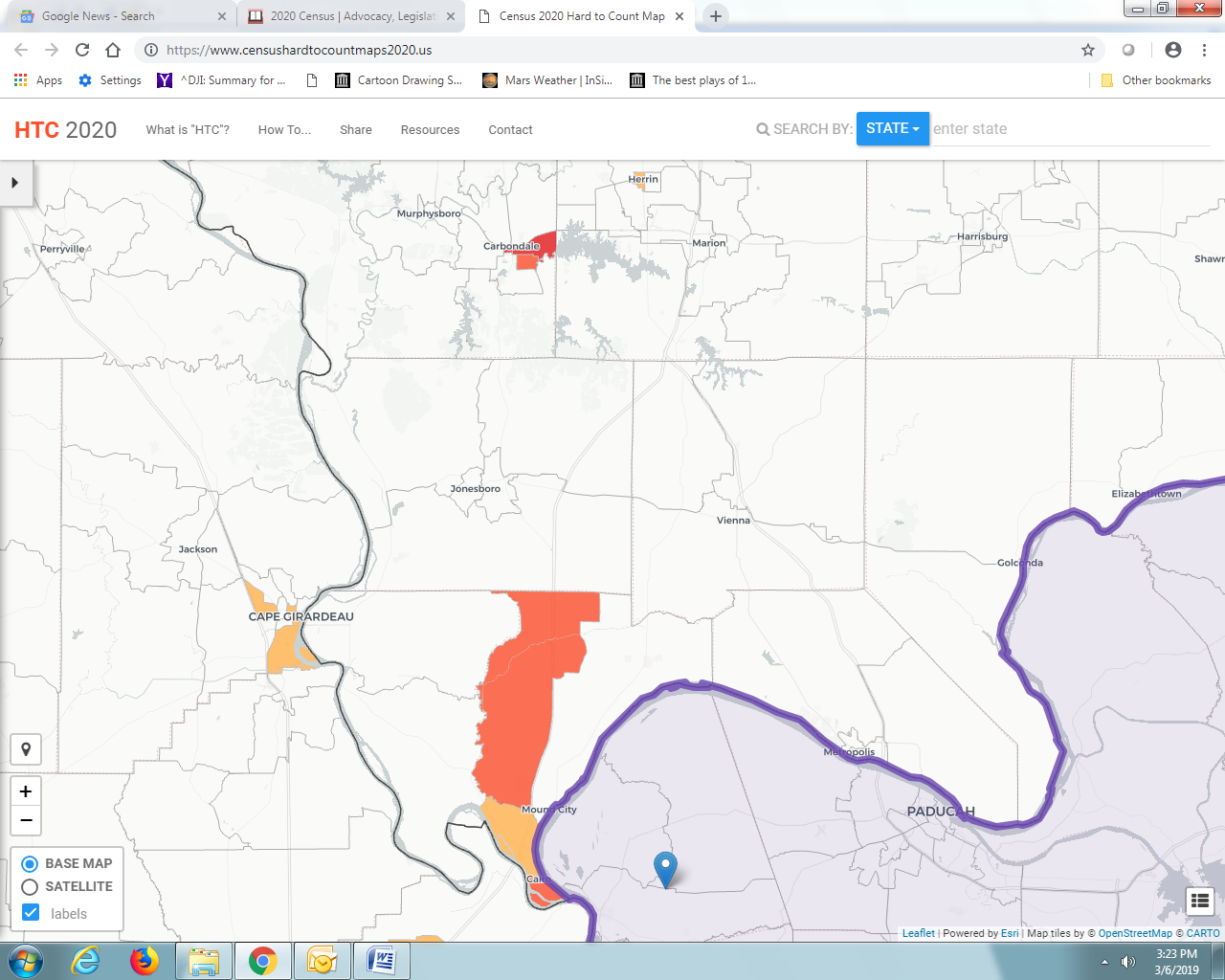 https://www.censushardtocountmaps2020.us/
The 2020 Census presents an opportunity to increase    
   public awareness and use of Census data. 
  ALA is ensuring that libraries are informed and 
    represented in the policy discussions and planning  
    process. 
  ALA The 2020 Census will impact libraries and libraries' 
   technology resources as staff work to assist people in  
   participating in the Census. 
  ALA is advocating for a fair, accurate, and inclusive 
   Census that recognizes the roles libraries will play in   
   this vital civic effort.
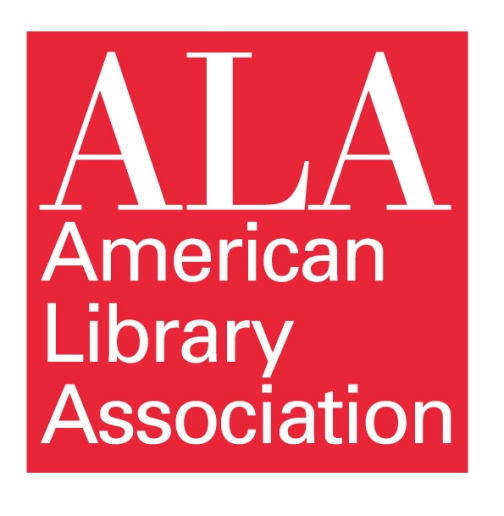 [Speaker Notes: The 2020 Census presents an opportunity to increase    
   public awareness and use of Census data. 
  ALA is ensuring that libraries are informed and 
    represented in the policy discussions and planning  
    process. 
  ALA The 2020 Census will impact libraries and libraries' 
   technology resources as staff work to assist people in  
   participating in the Census. 
  ALA is advocating for a fair, accurate, and inclusive 
   Census that recognizes the roles libraries will play in   
   this vital civic effort.]
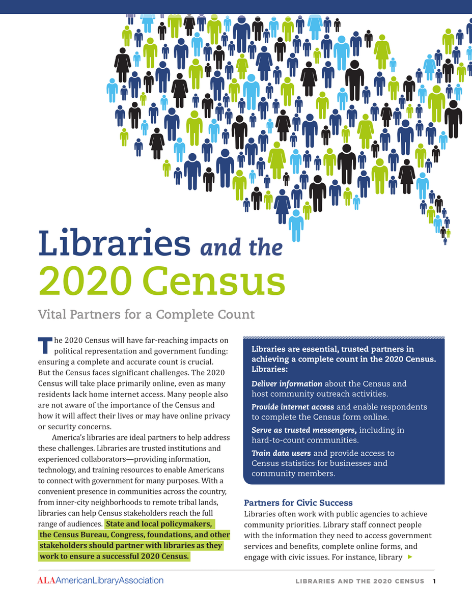 http://www.ala.org/advocacy/sites/ala.org.advocacy/files/content/ALACensusBrief.pdf
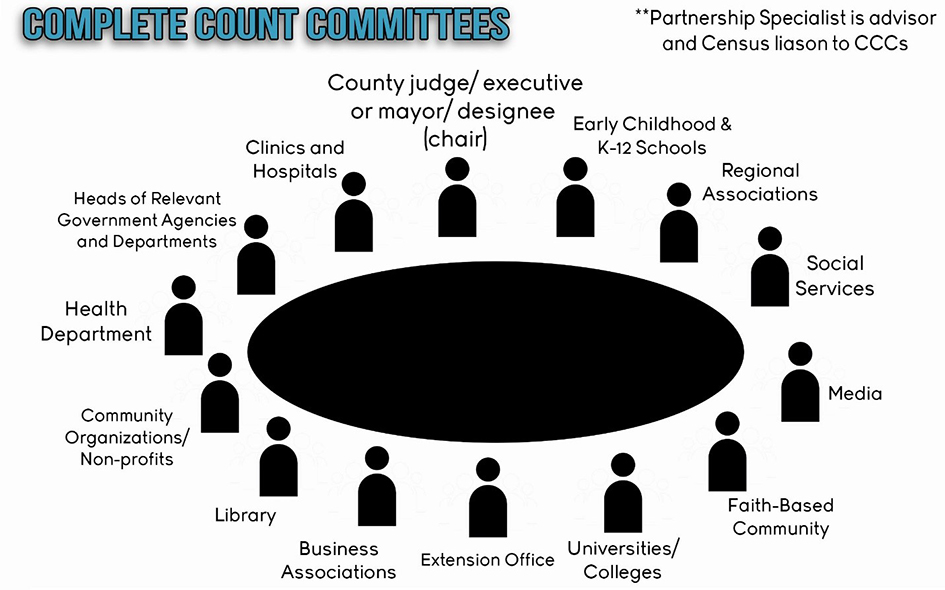 Image: Kentucky Youth Advocates
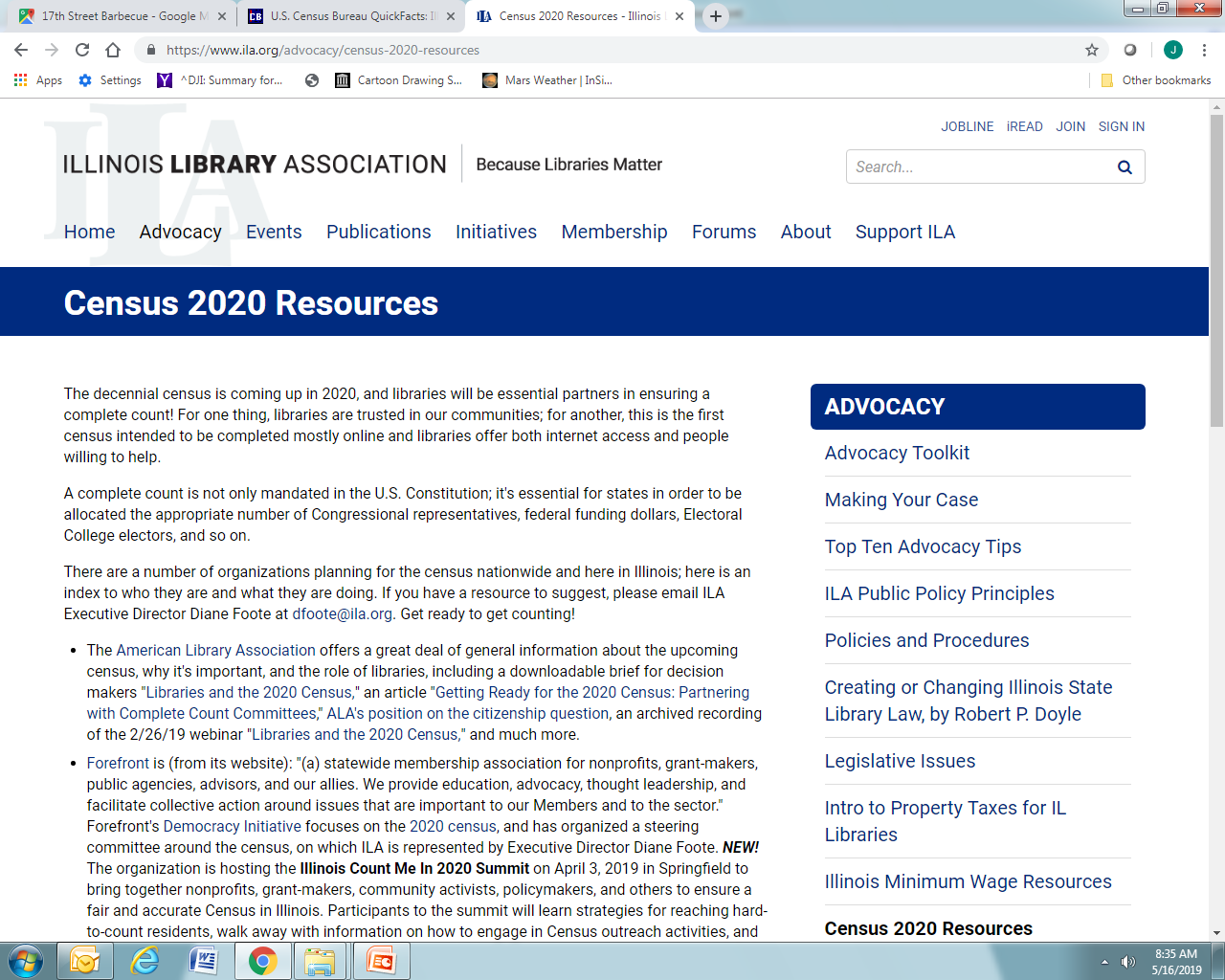 Letter to Illinois Library Directors
April 2019
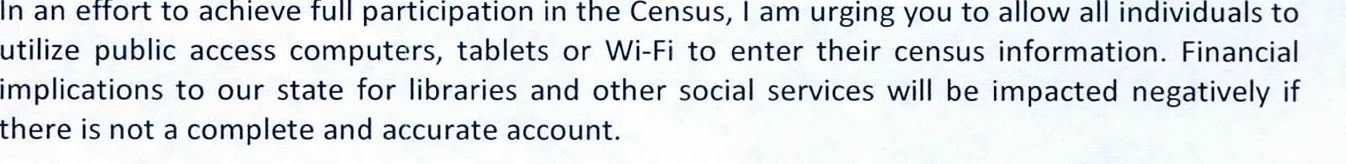 Greg McCormick
Director
Illinois State Library
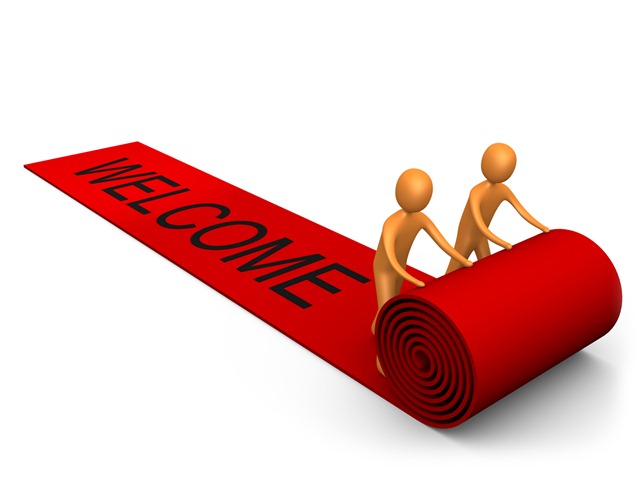 Poster
Contest
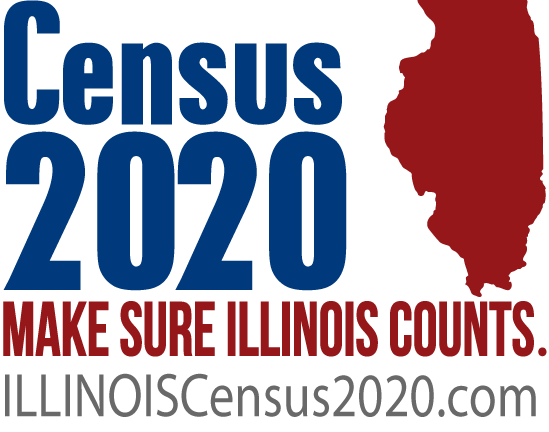 Posters will be accepted for submission from May 1-June 17, 2019. Submissions are to be sent to the Illinois State Library.

Posters will be judged on creativity and the best use of census messaging.

Judging Divisions will be: grades 4-6, grades 7-9, and grades 10-12. 

Poster messaging may be in English, Spanish, Polish, Hindi, French or Chinese.  If in a language other than English, an English translation shall be provided.
Census Contact:

Joe Natale
Illinois State Library
217-558-1745
jnatale@ilsos.gov